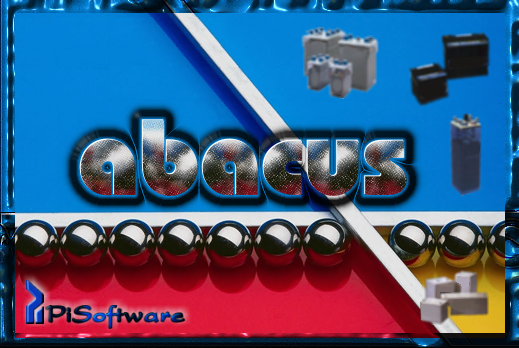 Hersteller-unabhängigeBatterieauslegung nach IEEE
Kurzbeschreibung und wichtige Eigenschaften
abacusIEEE: Geschichte
abacusIEEE hat mehrere Vorfahren, die aus den späten 1990 Jahren stammen
Diese Versionen haben verschiedene charakteristische Eigenschaften gemeinsam
Samba, Blanca und Ibis werden von vielen Batterieherstellern weltweit genutzt
Berechnung strikt IEEE 485 (Blei-Säure)
Nur ein Batterie- Hersteller
Berechnung striktIEEE 1155 (NiCd)
Samba Curves
Ibis IEEE Sizing
Blanca IEEE Sizing
1997
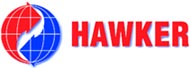 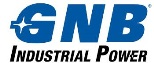 2002
1998
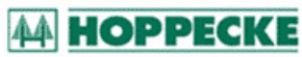 Nur die elektrisch kleinste Lösung
Beschränkter Export und Interoperabilität
Uns bekannte Anwender unter anderem BENNING (D), E-ON (D), GUTOR (CH)
abacusIEEE: Entwicklung
abacusIEEE wurde seit 2008 zu einem techno-kommerziellen Tool weiterentwickelt
Es gibt verschiedene Editionen, sowohl hersteller-abhängig als auch -unabhängig
abacusIEEE implementiert viele Ergänzungen zu IEEE und hat viele neue Features
Erweiterte Berechnungzu IEEE 485 und 1115
Ausgabe-Dokumente sowohl technisch als auch kommerziell
Unbegrenzte Anzahlvon Herstellern
FAAM Edition
BENNING Edition
HBL Edition
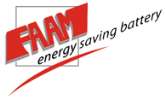 Ausgabe-Dokumente in beliebigen Sprachen
2010
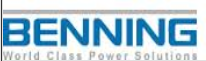 2008
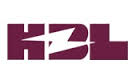 2011
Berechnet alle anwendbaren Batterien
PANASONIC Edition
FIAMM Edition
GAZ Edition
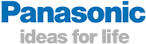 2012
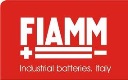 2011
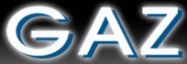 2015
AEG Edition
Vergleicht Ergebnisse für verschiedene Hersteller
Ausgabe-Dokumente als HTML, PDF, DOC, E-Mail exportierbar
Link zu Gestell- und Schrank-Software
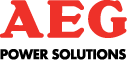 2018
Neue Anwender (teils Teststadium) umfassen AEGPS, AMETEK, BSOL, NORTHSTAR
abacusIEEE: Editionen
abacusIEEE ist in zwei Haupt-Editionen verfügbar
Single-Edition für Batteriehersteller und ihre Kunden
Premium-Edition für OEMs und Batterie-Distributoren
Dateien und Exports austauschbar
Nur ein Batterie- Hersteller
Unbegrenzte Anzahlvon Herstellern
abacusIEEESingle Editionseit 1998/2010
abacusIEEEPremium Editionseit 2008/2014
Typisch Offene Redistribute-Lizenz
Typisch Offene Firmen-Lizenz
Findet alle Ergebnisse für diesen einen Hersteller
Vergleicht Ergebnisse für verschiedene Hersteller
Günstiges Upgrade von Single zu Premium ist möglich
abacusIEEE: Distributionen
abacusIEEE ist in zwei Haupt-Distributionen verfügbar
abacus4b (for bundling) für Firmen mit sehr vielen Anwendern, wird installiert
abacus4u (for you) für Firmen mit kleineren Anwendergruppen, nicht installiert
Dateien und Exports austauschbar
Installation bei jedem Anwender
Läuft auf dem PiSoftware Server
abacus4bSetup Editionseit 2014
abacus4uOnline Editionseit 2008/2014
Üblicherweise firmenweite Lizenz
Günstige individuelle Abonnements
Updates für Software und Datenbanken
Software und Datenbanken immer up-to-date
abacus4b Single Edition
ist günstig erweiterbar zurabacus4u  Premium Edition
abacusIEEE: Bedienoberfläche
Auswahl der Bediensprache
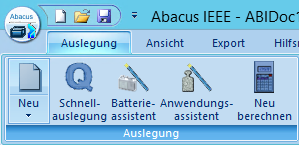 Ribbons anstatt Menüs
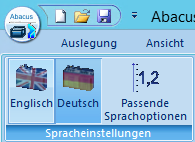 Datenbank- Werkzeuge
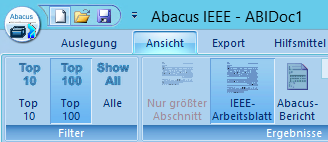 Präsentationder Ergebnissesehr variabel
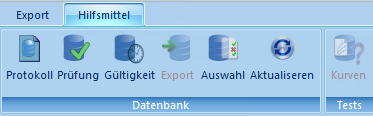 Mehrere Dokumente gleichzeitig
Schriftart, Schriftgröße und -stil
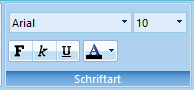 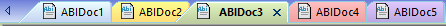 abacusIEEE: Assistent, Batterie
Permanente Hilfestellung
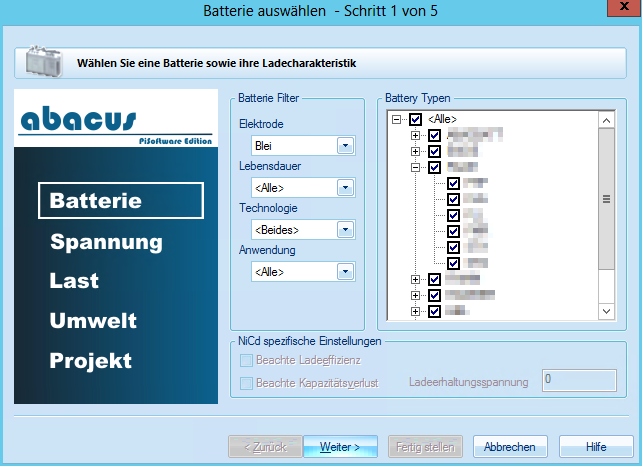 Wählbare  Datenbank (z.B. Lieferant)
Klare Orientierung
Eine oder mehrere Baureihen
Filter für
 BaureiheElektrodentyp
Technologie
 Lebensdauer
 Anwendung
Zusätzliche Einstellungen
abacusIEEE: Assistent, Zellen
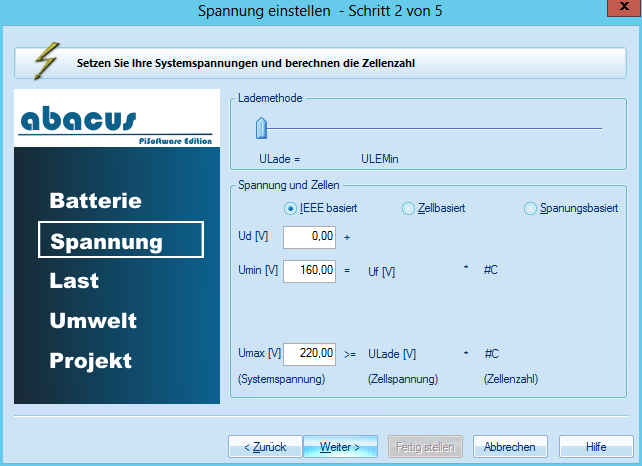 IEEE-Modus:EINE Zellenzahl
Minimale Systemspannungführt zuSchlussspannung pro Zelle
Maximale Systemspannung führt zu IEEE-idealer Zellenzahl
abacusIEEE: Assistent, Zellen
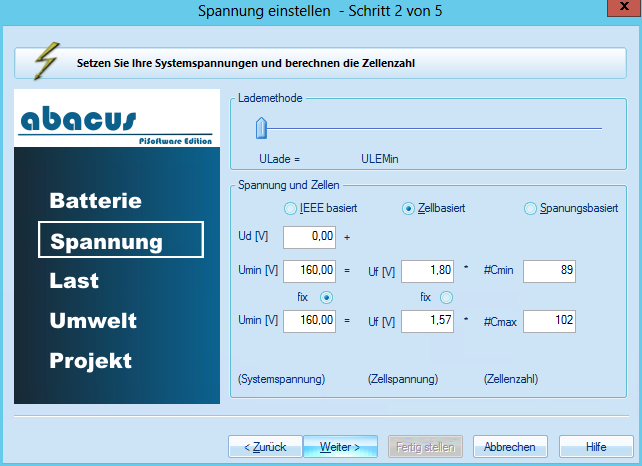 Zellen-Modus:Zellbereich gegeben
Minimale Systemspannungoder Schlussspannung pro Zelle gegeben
Zellenzahl automatisch variiert
Schlussspannung pro Zelle oder minimale Systemspannungwird berechnet
abacusIEEE: Assistent, Zellen
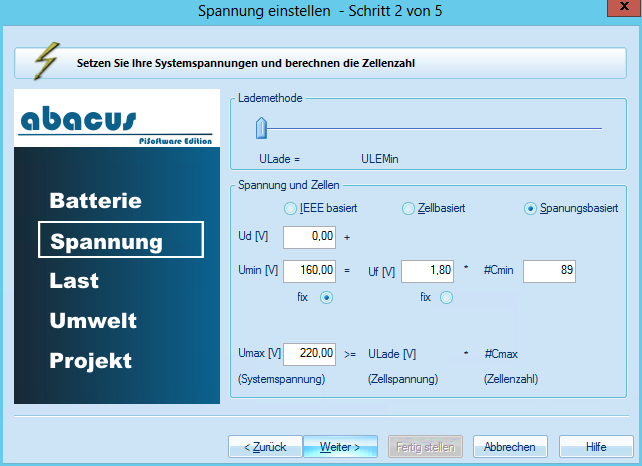 Spannungs-Modus:Spannungen gegeben
Minimale Systemspannungoder Schlussspannung pro Zelle gegeben
Zellenzahl variiert.Schlussspannung pro Zelle oder minimale Systemspannung wird berechnet
Maximale Systemspannung und minimale Zellenzahl gegeben
abacusIEEE: Assistent, Last
Leistungslast mit KtP und RtP
Lasttypennach IEEE
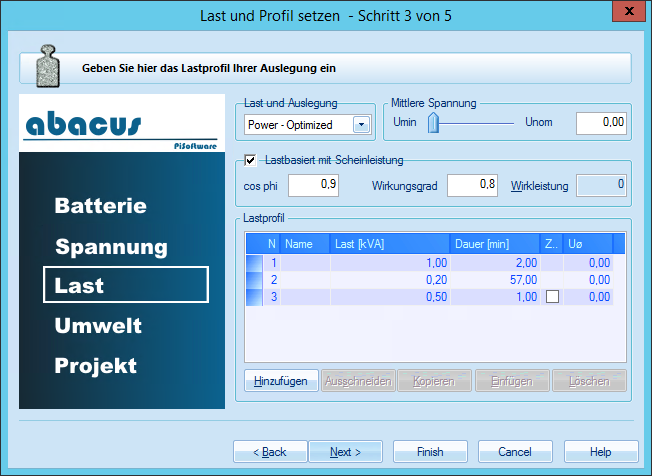 Eingabe mitcos Phi und Scheinleistung
Bequeme Eingabe in Tabelle
IEEE-Zufallslast
Lastprofilleicht editierbar
abacusIEEE: Assistent, Spezial
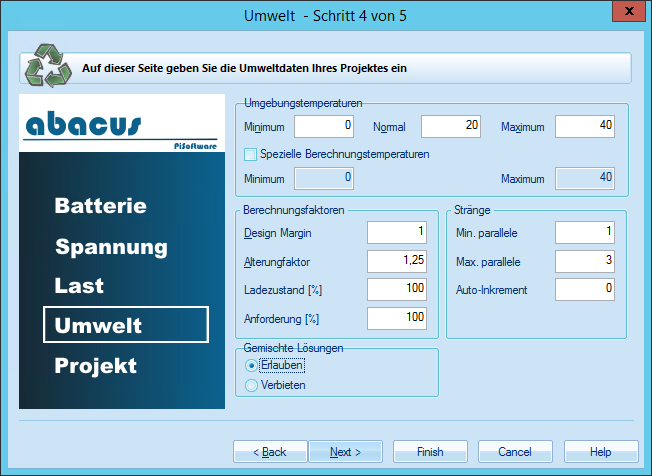 Umgebungs-temperaturen
Zusatzarameter:Design und Alterung
Erweiterung:Parallele Stränge
Blöcke mit verschiedenen Zellenzahlen mischen
Erweiterung:Ladezustand und Toleranz
abacusIEEE: Assistent, Projekt
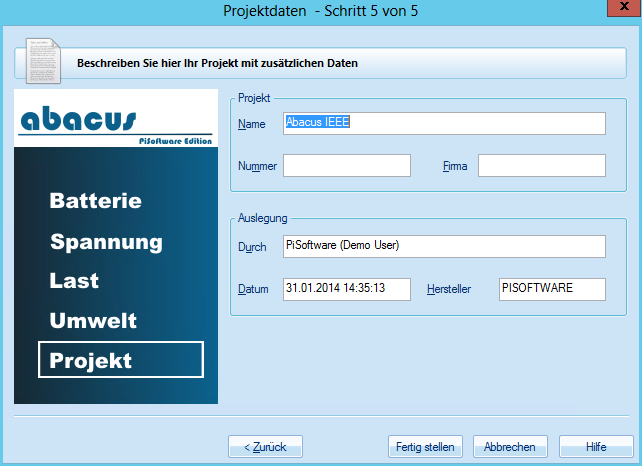 Projektdaten
Zusätzliche Daten
abacusIEEE: IEEE Arbeitsblatt HTML
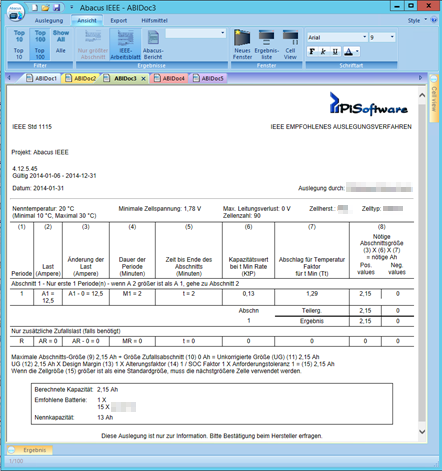 Projektdaten
Kopfzeile
Lastprofil
Genormte Berechnung
Zufallslast
Ergebnis: Batterie
abacusIEEE:Bericht HTML
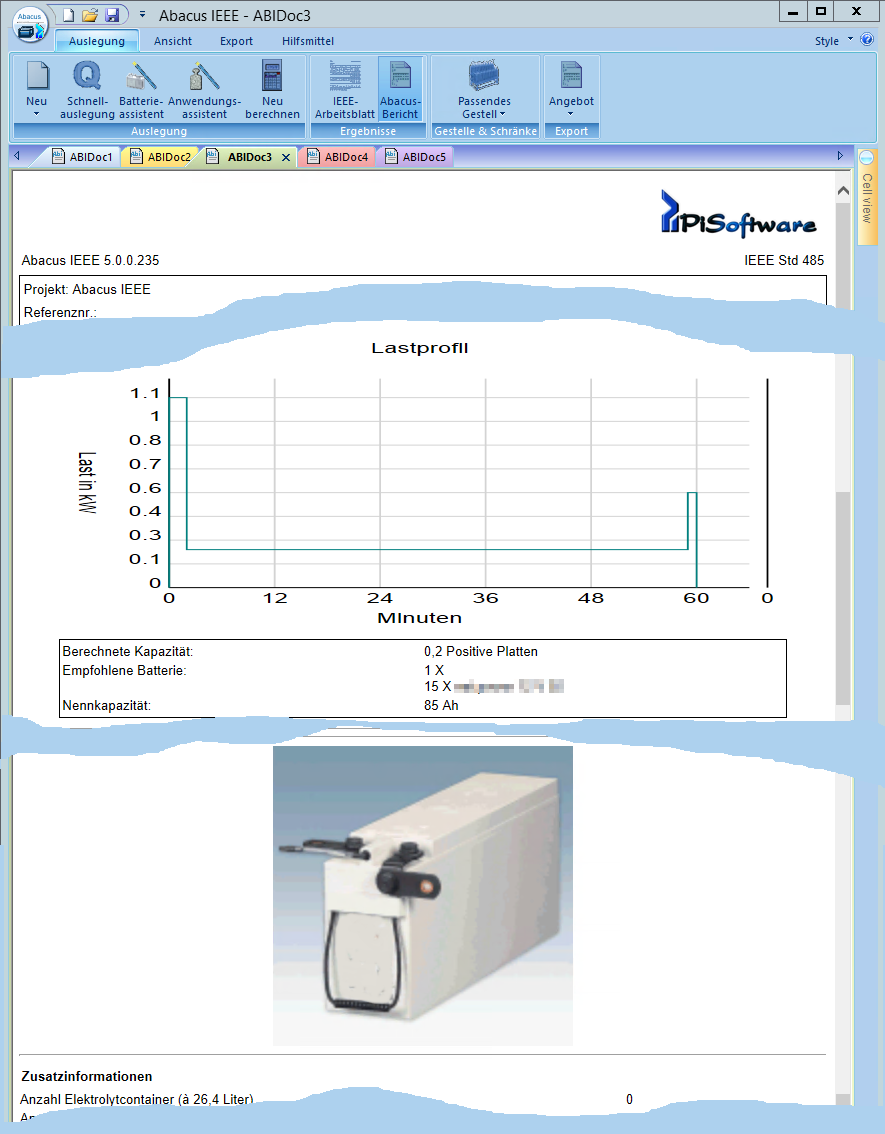 Kopfzeile
Graphisches Lastprofil
Ergebnis:Batterie
Batteriebild
Zusatzdaten
abacusIEEE: Berechnungssteuerung
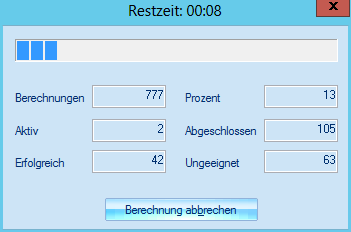 Verbleibende Zeit
Fortschrittsanzeige
Fortschritt
Berechnungen
Ungeeeignete Batterien
Ergebnisse
Abbrechen-Schaltfläche
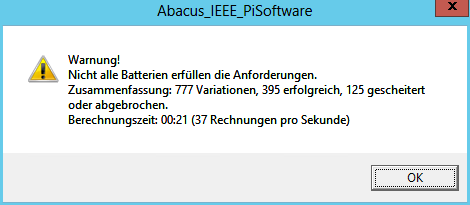 KonfigurierbareZusammenfassung
abacusIEEE: Ergebnisliste
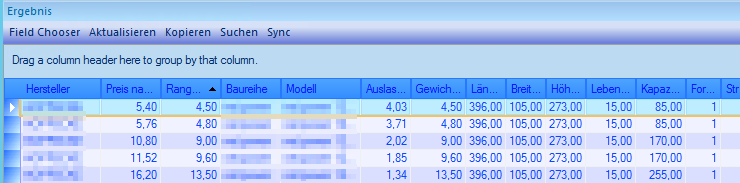 Sortierung, z.B.Preis oder Auslastung
Spalten ausblendbar
Ergebnisse frei gruppierbar
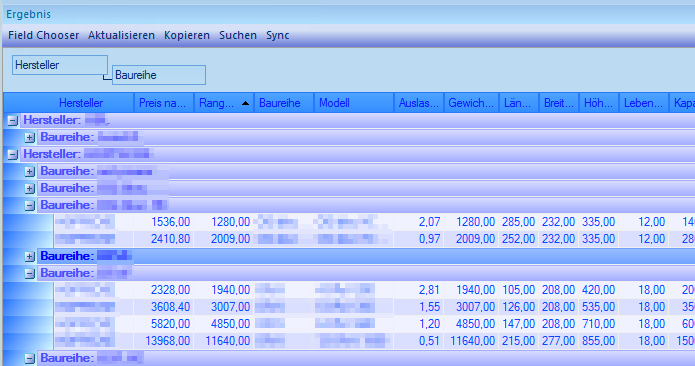 Sortierung innerhalb der Gruppen
Mehrfache Gruppierung
Auswahl des bevorzugten Ergebnisses
AbacusIEEE: Batterieexplorer (CellView)
Zusätzliches frei konfigurierbares Fenster mit allen Zelltypen aller Lieferanten/Datenbanken
Synchronisation mit Ergebnisliste
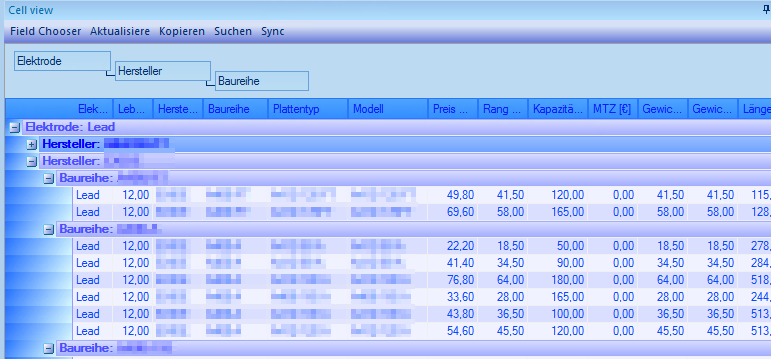 Sortierbar, gruppierbar, exportierbar
AbacusIEEE: Export
ABACUS-Ergebnis als HTML, Text und Bitmap
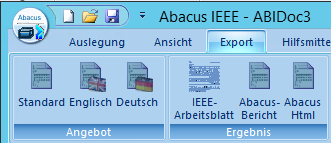 Angebotsdaten für Textverarbeitung
Gruppierte und sortierte Ergebnisliste fürweitere Arbeit, z.B. in Tabellenkalkulation
Gruppierte und sortierte CellView-Liste fürweitere Arbeit, z.B. in Tabellenkalkulation
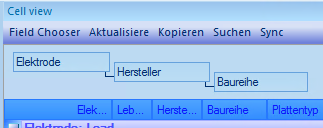 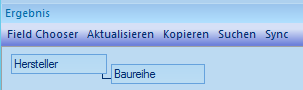 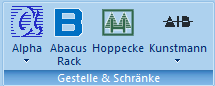 Export in eigene Datenbank
Gestell- und Schrankauslegung
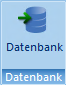 abacusIEEE: Filtering
Top Filter to hide uninteresting results
Show all suitable Batteries but hide their commercial data
Show all suitable Batteries and include their commercial data
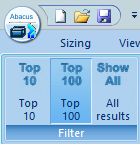 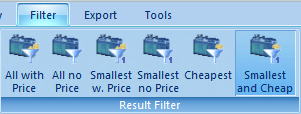 Show best Ten, best 100 orAll results
Show smallestsuitable Batteryfor every Plate typeand hide Price
Show smallestsuitable Batteryfor every Plate typeand include Price
Show only cheapestsuitable Batteryfor every Plate type
Show smallest suitable Batteryfor every Plate type and include all bigger Batteries which are not more expensive…
abacusIEEE: Schnellauslegung
Baureihenfilter
Systemspannungen
EIN Eingabedialogfür alle typischen Eingabeparameter
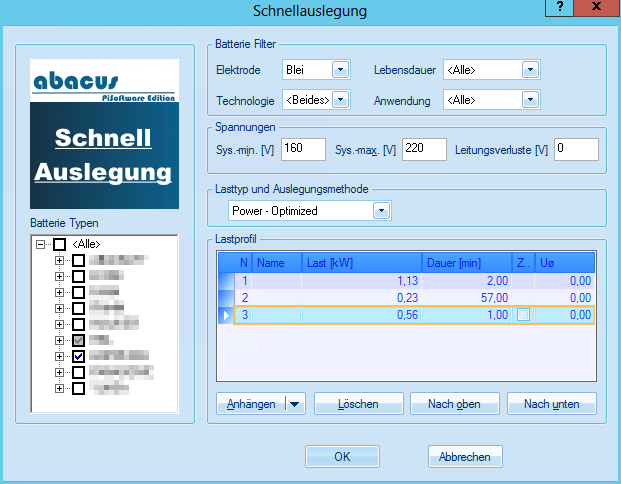 Lastmodus
Vorauswahl von Lieferanten und Baureihen
Lastprofil
abacus: Batterie-Suite
abacus Batterie-Auslegungs-Produkte
abacusRack
Gestell- & Schrank-Auslegung
Import der Batterie-Parameter
Berichte und Skizzen
Stellplatz-Auslegung & -Auswahl
abacusIEEE
IEEE Std 485 (Blei)
IEEE Std 1115 (NiCd)
IEEE Std 1568 (Eisenbahn)
Batter-Auslegung & -Auswahl
abacusCurves
Iconst Kurveninterpolation
Verschiedene Diagramme
Datenschilder und Berichte
Batterie-Auslegung & -Auswahl
Constant CurrentDischarge Curves
Constant PowerDischarge Curves
Voltage-over-TimeDischarge Curves
Rack & CabinetDatabase
Goodies Tools Suite2
Sprach-Versionen1
Verwaltungs- Tools3
Datenbank-Service / Release-Service
1: Deutsch, Englisch, mehr auf Anfrage
2: abacusCells, abacusCapacity, mehr geplant
3: DBEncryption, SetupCreator, und mehr
abacus: Lizenz-Modelle
abacus Battery Sizing Distributionen
Individuelleund OptimaleKombinationvon Distributions-und Editions-Lizenz
abacus4u
„abacus for you“
Online-Abonnement
Individuell & Erweiterbar
NEU: Mehrbenutzerlizenz
abacus4b
„abacus for bundling“
Installierbare Setup-Version
Offene Lizenzen verfügbar
NEU: Individuelle Lizenz
abacus Premium Edition
„viele Datenbanken“
Online oder Installation
Offene Firmen-Lizenz
NEU: Mehrbenutzerlizenz
abacus Single Edition
„eine Hersteller-Datenbank“
Online oder Installation
Offene Lizenzen verfügbar
NEU: Mehrbenutzerlizenz
abacus Battery Sizing Editionen
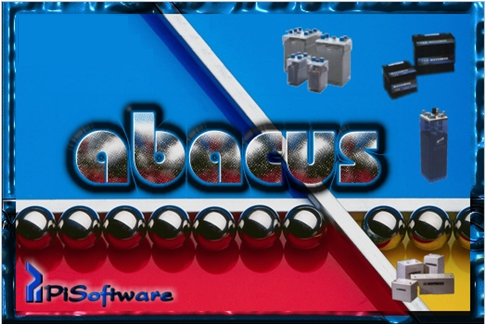 Dankefür Ihr Interesse
Weitere Information:
info@pisoftware.de
www.pisoftware.de
Direkter Kontakt:
support.abacus@pisoftware.de
www.pisoftware.de/news.aspx